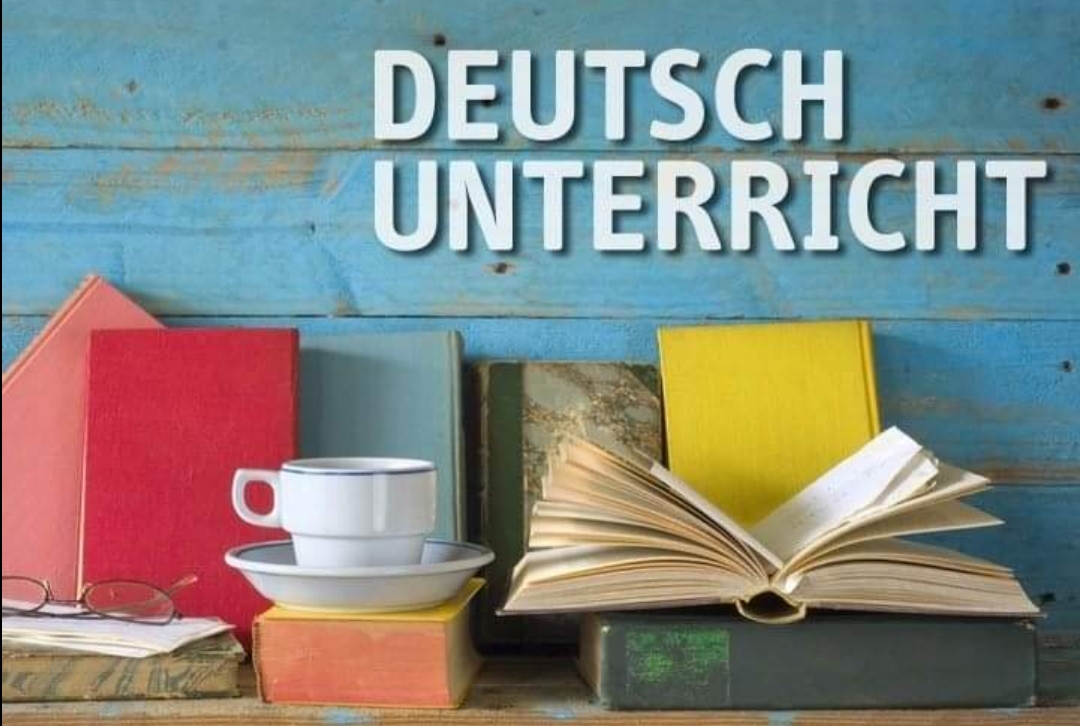 Zusammenfassung
Das deutsche abc widerholen
Die Übungen machen 
Die Neue Wörter viederholen 
Ein Video anschauen
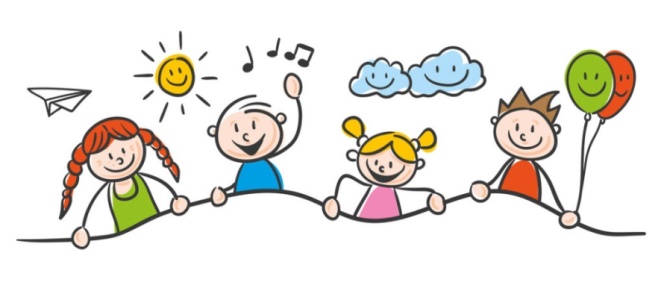 Das Deutsche ABC
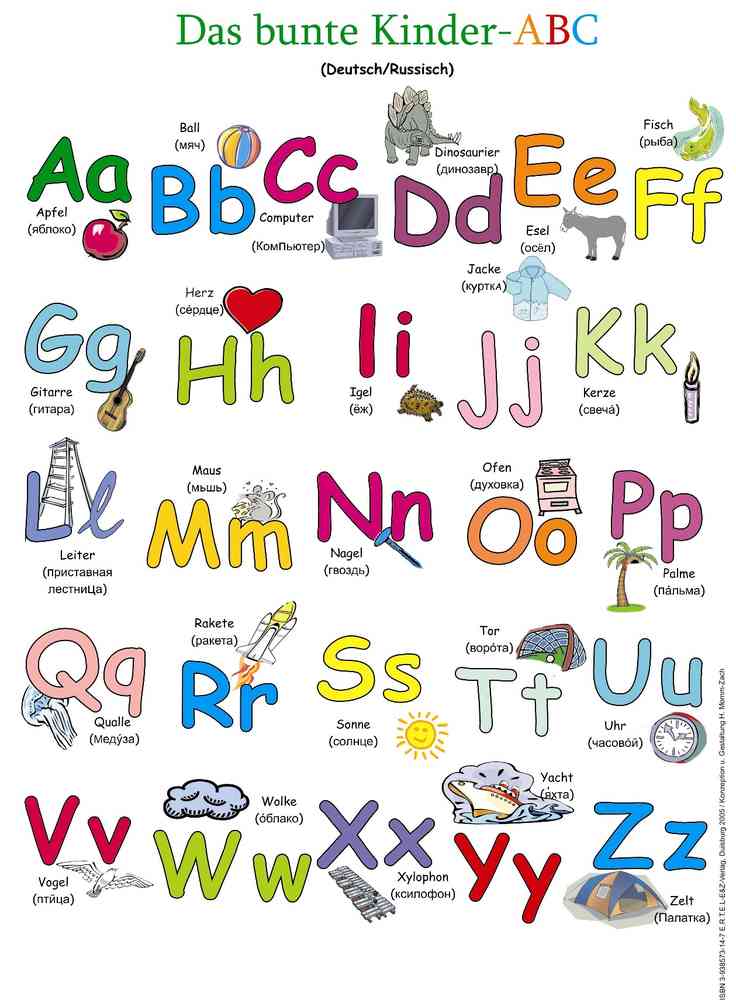 Wiederholen die neue Wörter
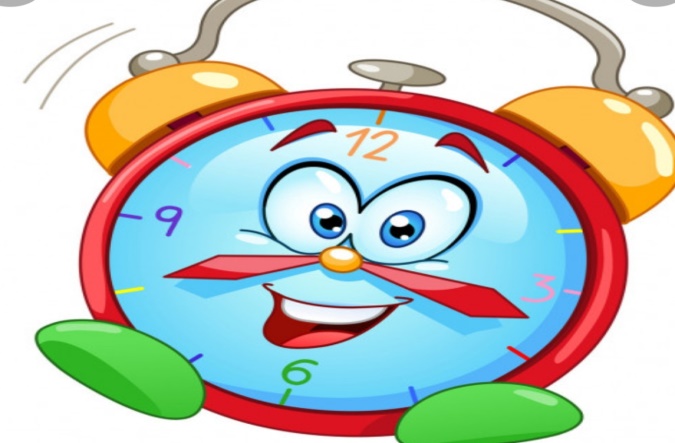 Der Wall
Der Wecker
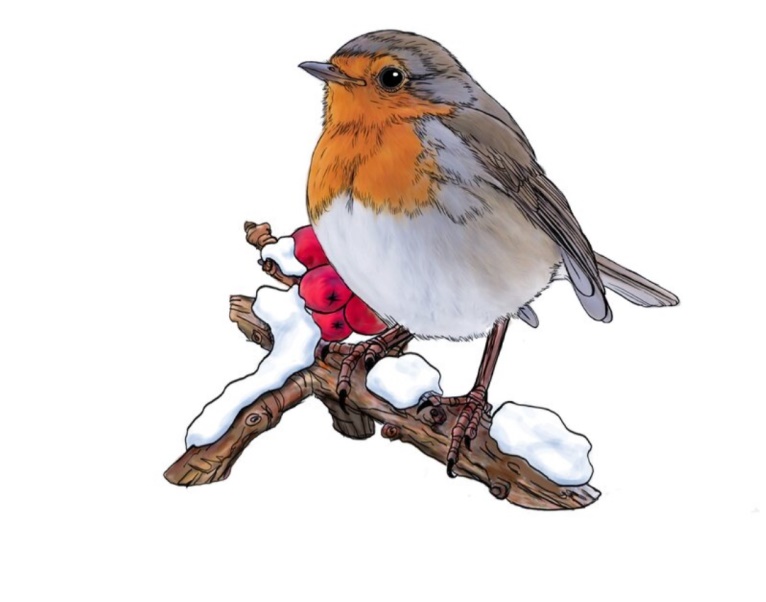 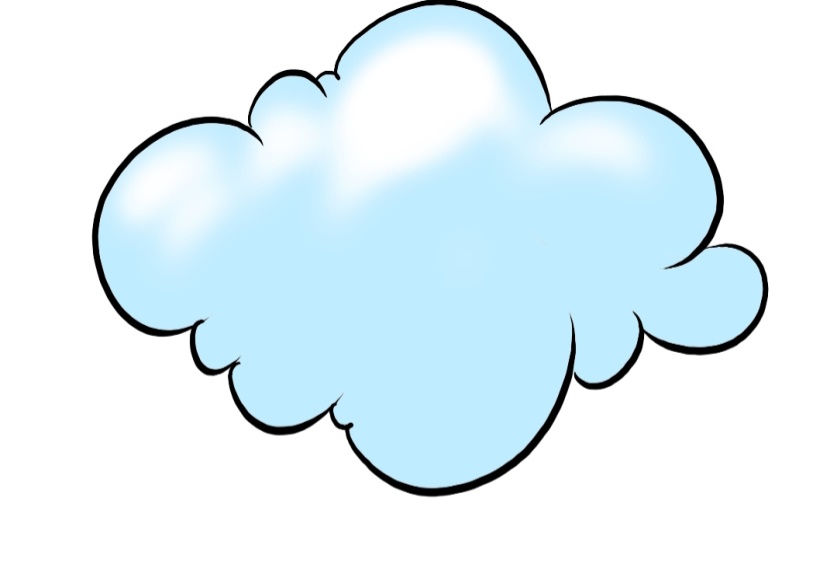 Der Wolke
Der Vogel
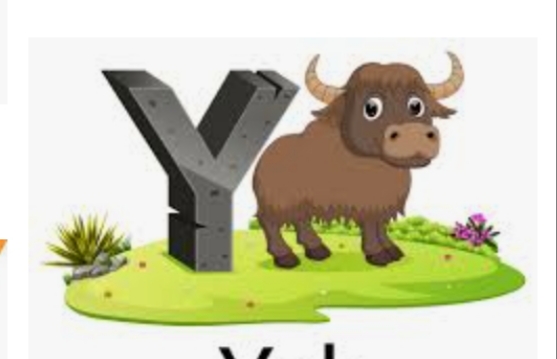 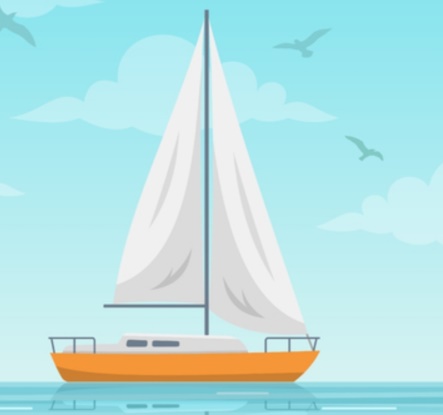 Der Yak
Der Yacht
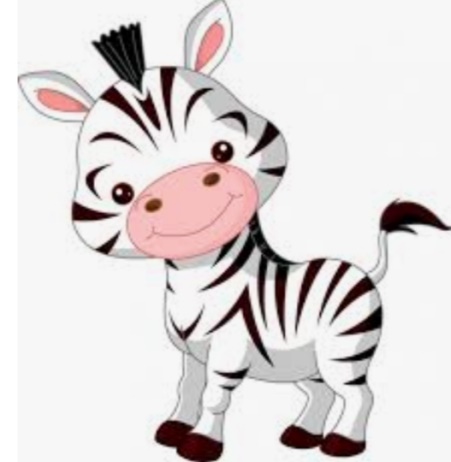 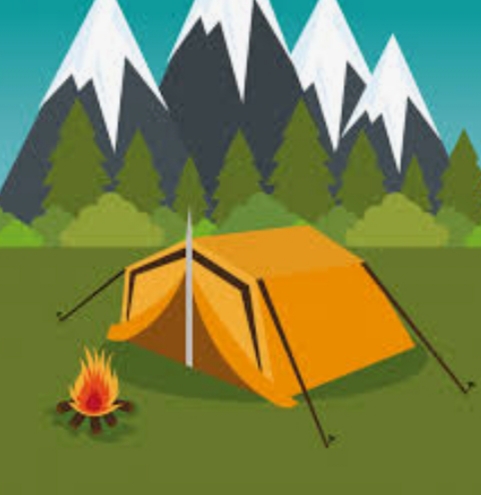 Das Zebra
Das Zelt
Die Tasse
Die Traube
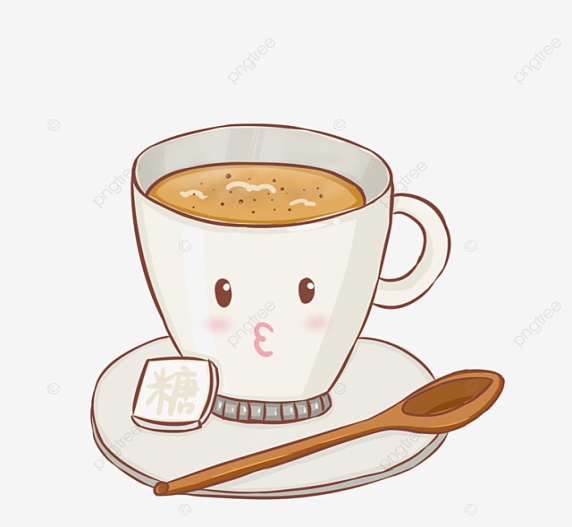 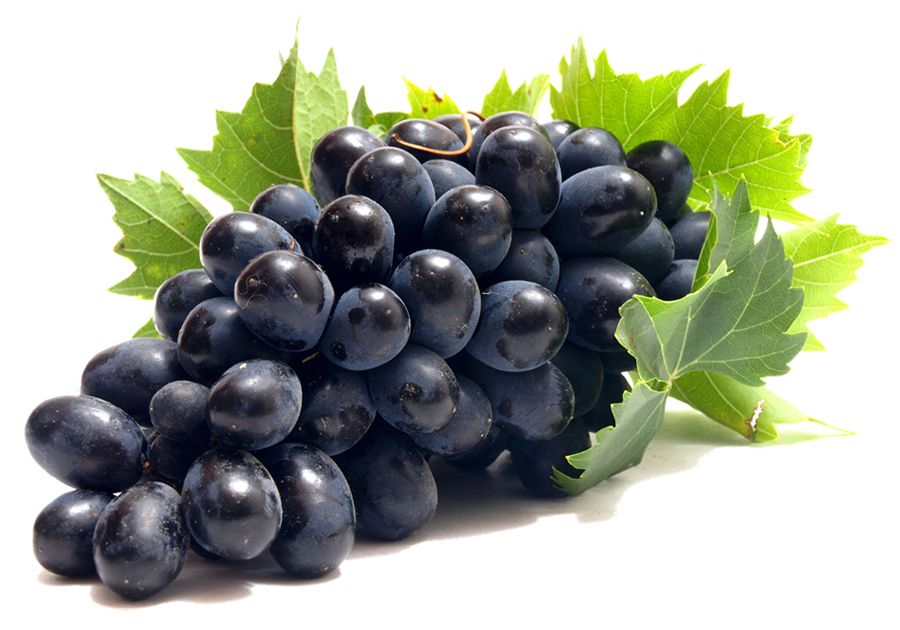 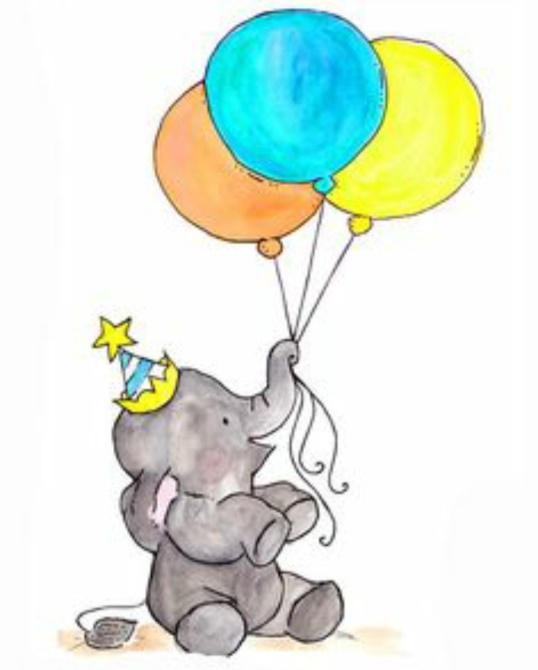 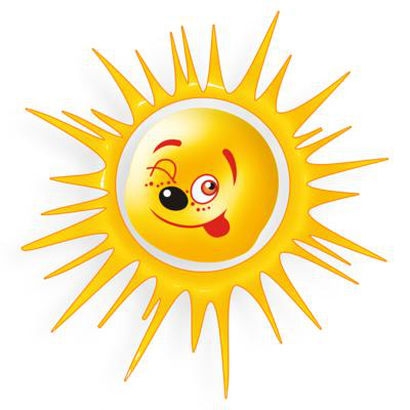 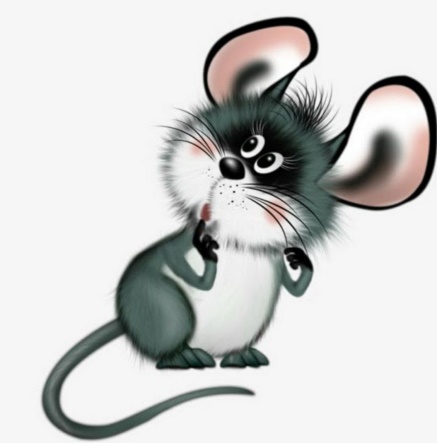 Der Elephant
Die Sonne
Der Maus
ASUHIGELRNDFFO
HUND
AFFE
IGEL
GIRAFFE
DINO
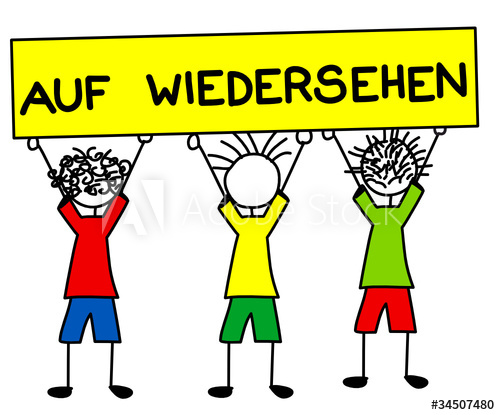